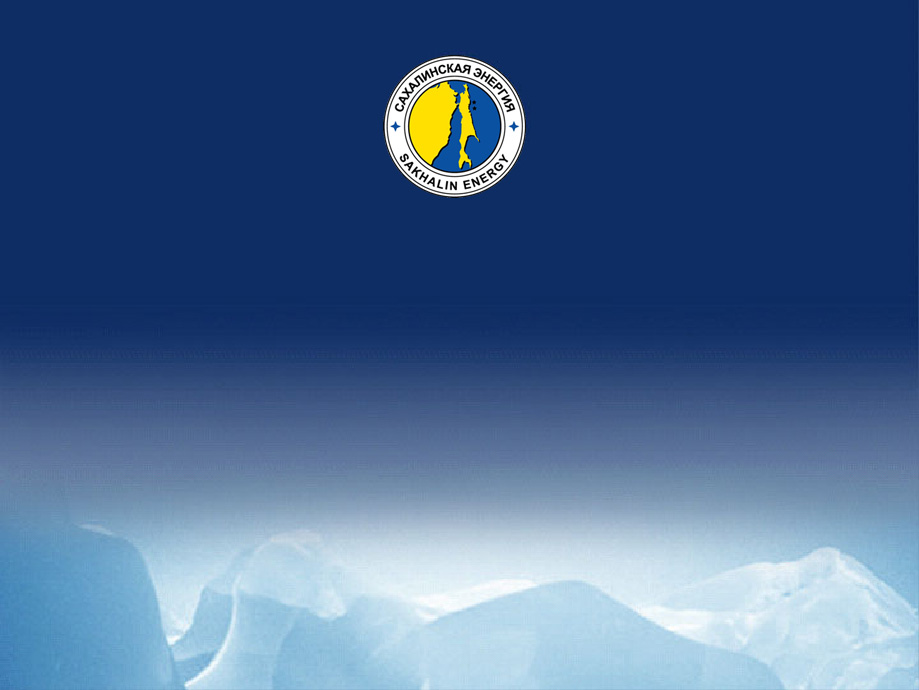 Опыт применения стандарта ISO 26000:2010
И.О. Черняховский, заместитель начальника управления по связям с общественностью «Сахалин Энерджи»
Ответственная деловая практика
Международные стандарты, применяемые «Сахалин Энерджи»
Стандарты ISO
Стандарты и директивы ООН и ЕК
Стандарты Всемирного банка и Международной финансовой корпорации (МФК) 
Стандарты GRI и AA1000SES, др.
2
Почему еще и ISO 26000?
Учтены лучшие международные практики и опыт в сфере КСО
 Охват всех аспектов КСО:
Потребители
Понятия / терминология
 Объекты и принципы
 Основные положения по темам
Организации в области КСО, другие
Государства
РазработкаISO 26000
Профсоюзы
Бизнес
НКО
3
Этапы самооценки
1
2
3
4
Определение границ самооценки
Разработка методологии
Формирование рабочей группы
Первичная самооценка 
Сбор информации от директоратов
Детальная самооценка
Анализ областей совершенствования  и подготовка рекомендаций
Рекомендации согласованы с руководством
Выполнение рекомендаций
Окончательная оценка применения положений ISO26000
Утверждение руководством
Принятие решения  о декларировании (заявлении о применении стандарта)
Заявление о применении стандарта
Март 2011
Март 2011 - 
Ноябрь 2011
Ноябрь 2011 - 
Сентябрь 2012
Сентябрь 2012 - 
Декабрь 2012
4
Методология самооценки
5
Результаты
Подтверждено соответствие ISO 26000
Утверждены новые политики
Обновлен ряд политик, процедур
Отдельная Политика по правам человека
Политика устойчивого развития
 Политика по безопасности
 Политика в области МТО и подрядных работ
 Кодекс деловой этики
 Руководство по коммерческой системе управления
 Процедура рассмотрения жалоб от населения
 Процедура по соблюдению законодательства в области противодействия взяточничеству и коррупции
 Стандарт по управлению ОТОСБ в контрактах
 Порядок по управлению рисками, другие
Усовершенствованы процессы
Отдельный тренинг по социальной ответственности как обязательный
  Инструктаж для новых сотрудников – дополнены  основными политиками в области КСО 
Тренинги для подрядчиков по безопасности - учтена Политика по правам человека
6
Заявление компании
«Сахалин Энерджи» заявляет о применении в своей деятельности принципов и положений стандарта по социальной ответственности ISO26000:2010 «Руководство по социальной ответственности».

Заявление компании содержит данные об основных политиках и процедурах «Сахалин Энерджи», а также о ее деловых практиках, на основании которых компания делает это заявление. 

Компания гарантирует, что применение данного стандарта будет:
- осуществляться на постоянной основе;
- самостоятельно оцениваться на регулярной основе, как минимум раз в три года.
7
Наши рекомендации
Решение высшего руководства  и его вовлеченность с самого начального этапа

Готовность к переменам в компании

Определение и вовлечение необходимых департаментов

Эффективная Коммуникация между департаментами

Контроль практической реализации стандарта
8
ДОПОЛНИТЕЛЬНАЯ ИНФОРМАЦИЯ
9
Методология самооценки - ПРИМЕР
10
Рабочая группа по ISO26000
Состав:
Задачи:
Кадровый директорат 
Финансовый директорат
Коммерческий директорат
Департамент по корпоративной защите
Отдел по охране труда, окружающей среды и технике безопасности
Директорат по правовым вопросам
Директорат по корпоративным вопросам (координатор проекта)
Оценка применимости положений ISO26000
Анализ текущих политик, процедур и практик компании:

Оценка полноты соответствия положениям ISO26000.
Выявление областей усовершенствования.

Оценка рекомендаций по обеспечению соответствия.

Определение ответственных
Выполнение рекомендаций.
Около 30 человек
11